Муниципальное бюджетное дошкольное образовательное учреждение г. Иркутска 
детский сад № 97
ЭМОЦИИ
ГРУСТЬ
автор -  педагог-психолог
Душина Елена Владимировна
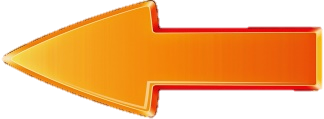 Привет, я эмоция. Я – грусть, нажми на меня.
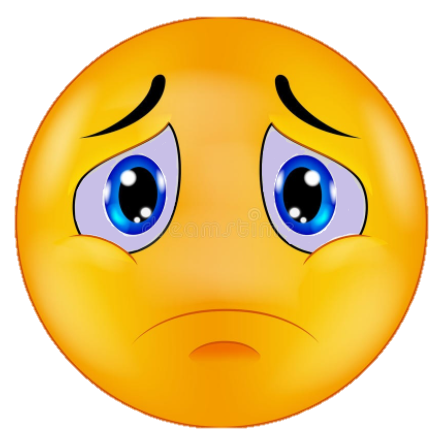 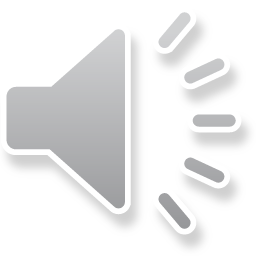 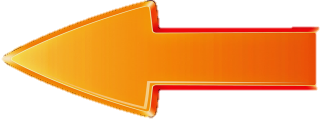 Нажимай на картинки и рассказывай: «Дети бывают грустные, когда…»
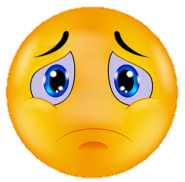 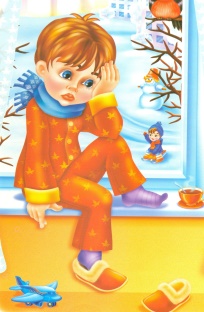 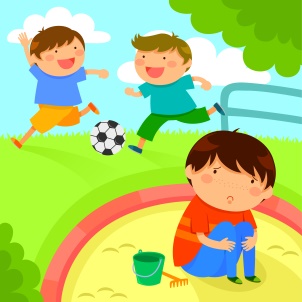 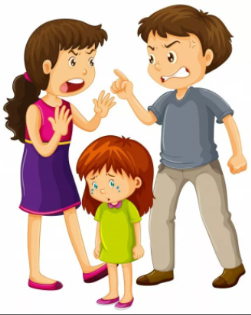 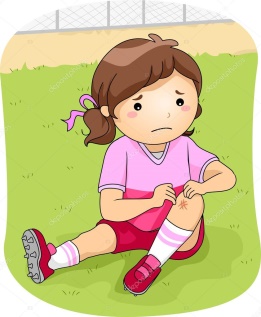 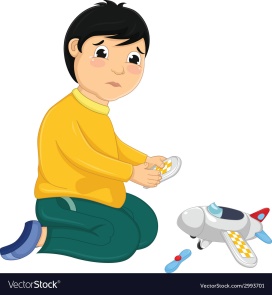 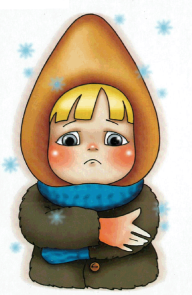 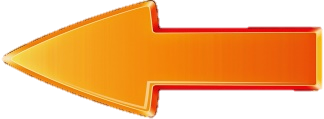 Найди  грустные  лица
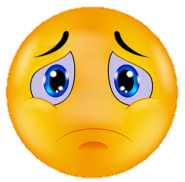 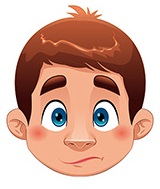 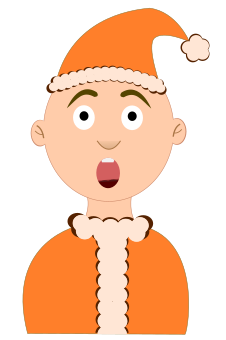 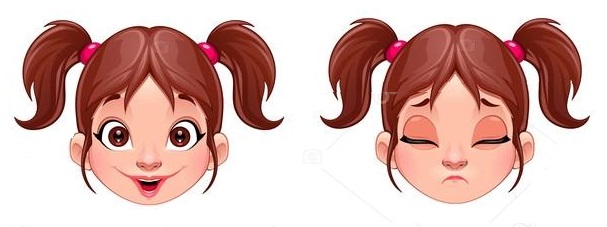 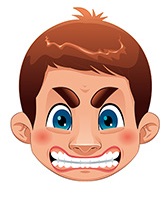 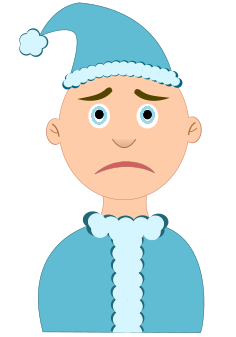 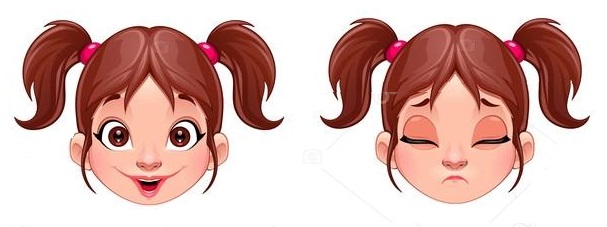 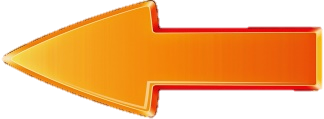 Найди картинки, где есть грусть
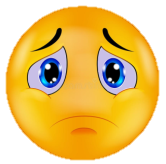 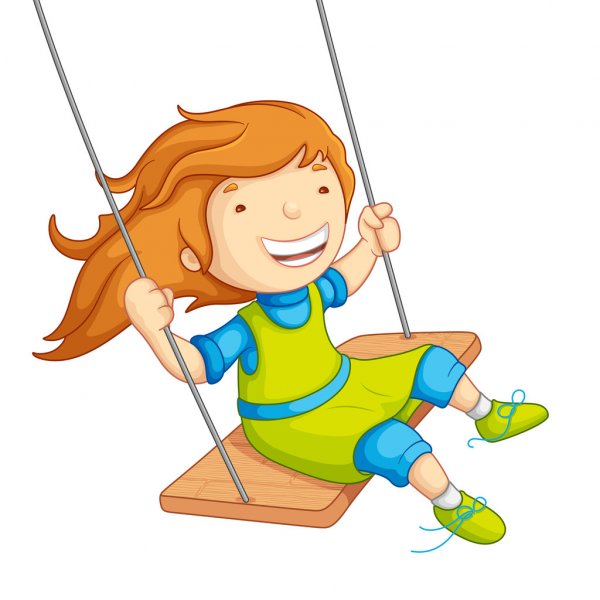 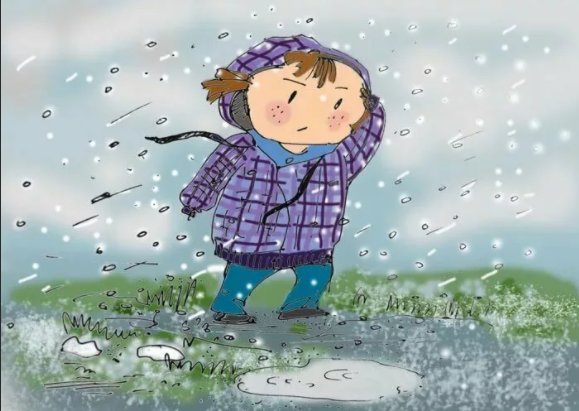 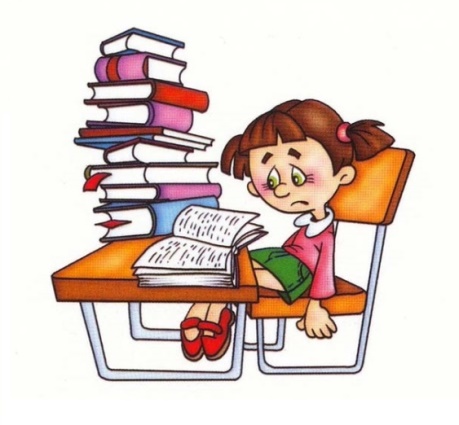 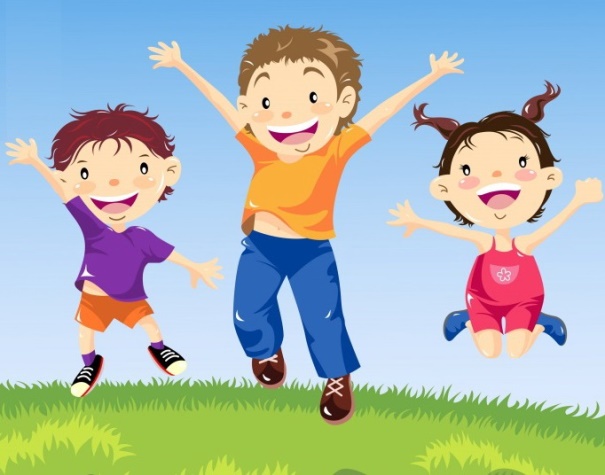 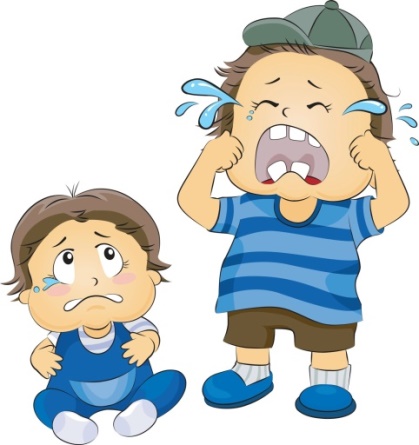 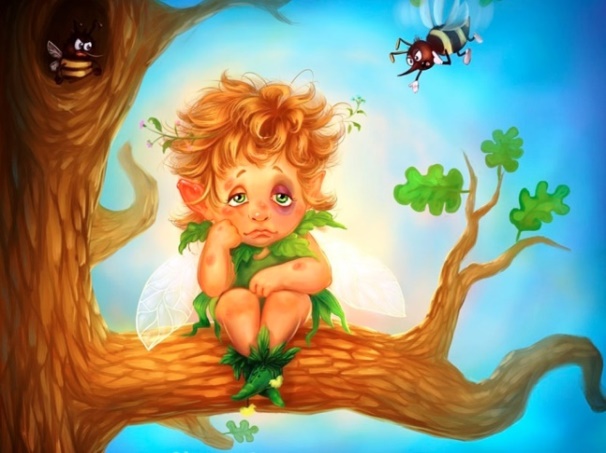 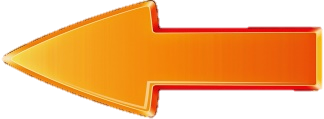 Нажимай на конфетки. Кто из животных их съест, а кто нет?
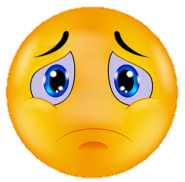 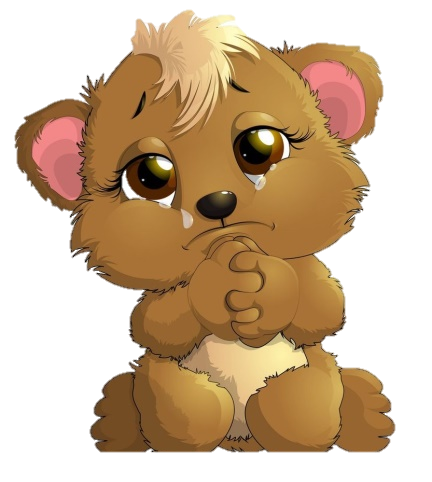 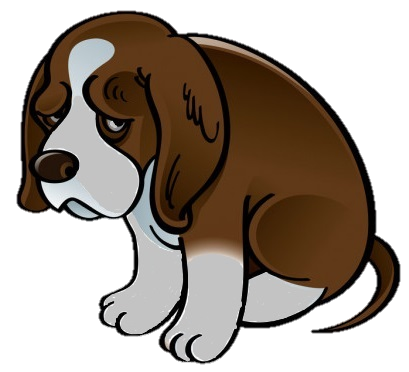 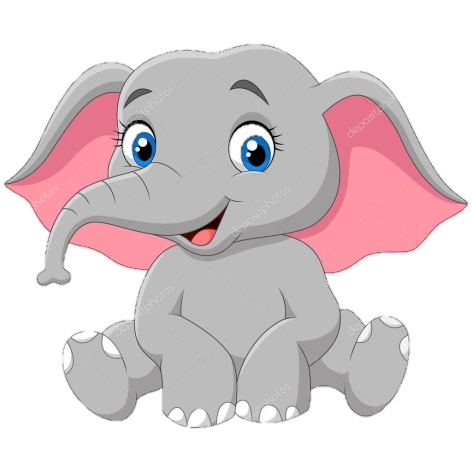 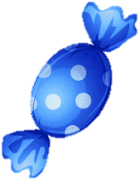 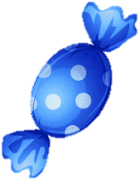 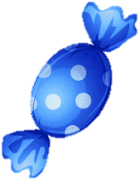 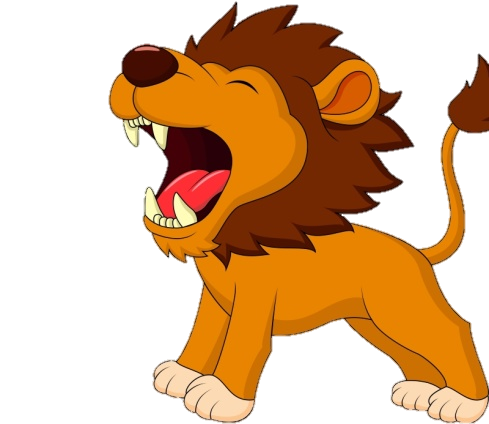 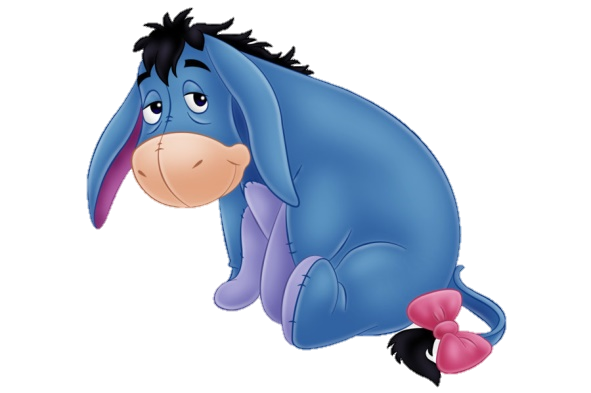 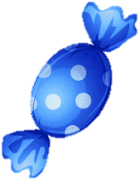 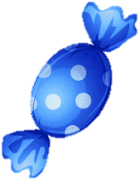 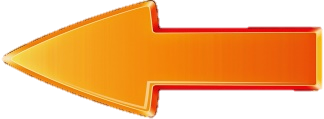 Расставь детей на лесенке от грустного до самого печального
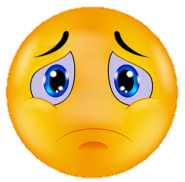 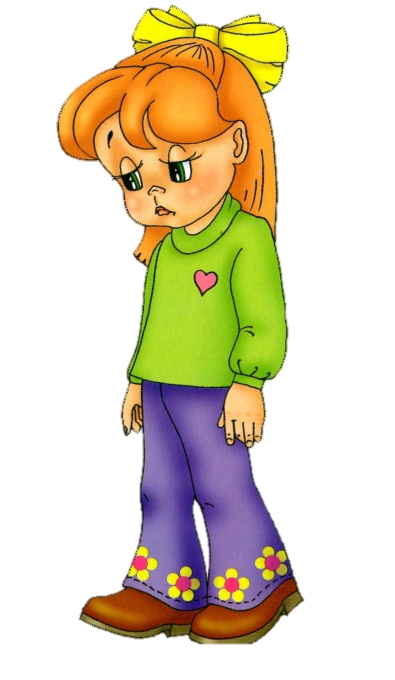 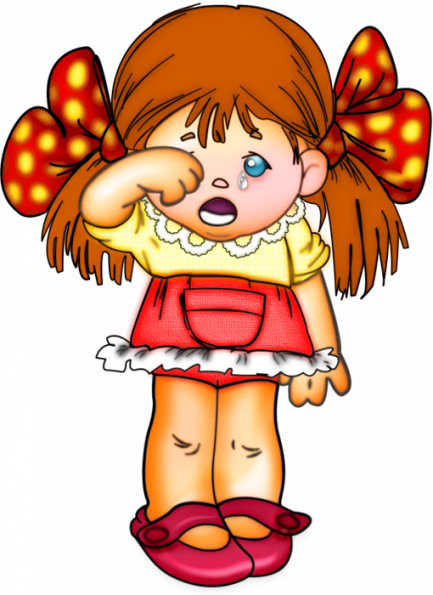 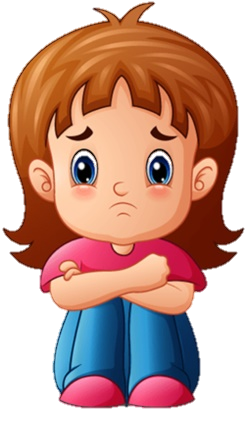 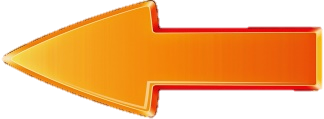 Собери грустного человечка
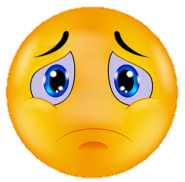 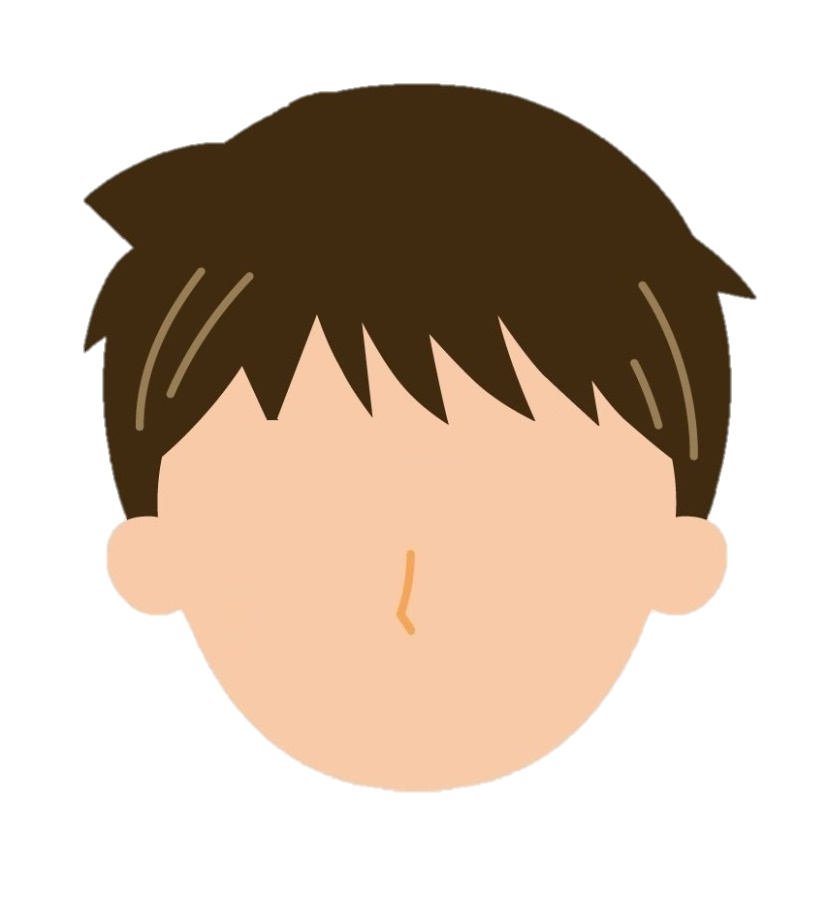 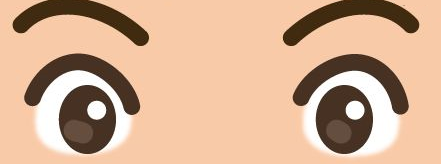 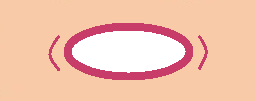 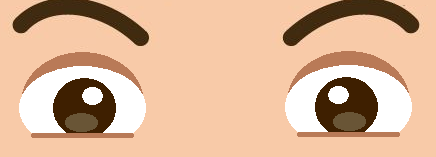 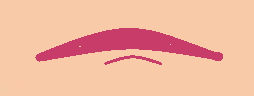 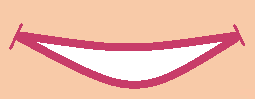 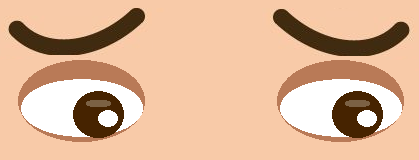 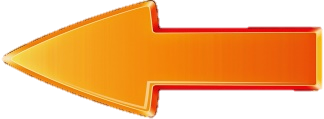 Какие цвета подойдут, чтобы раскрасить домик для грусти?
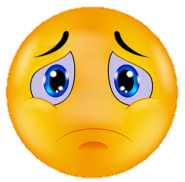 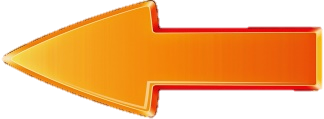 Нажимай на инструменты и слушай музыку. Какая музыка грустная, покажет колокольчик.
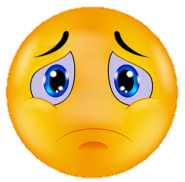 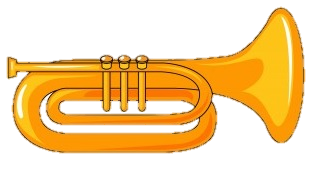 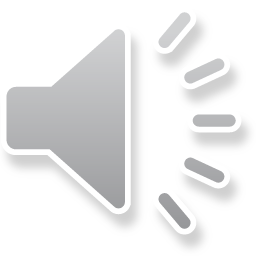 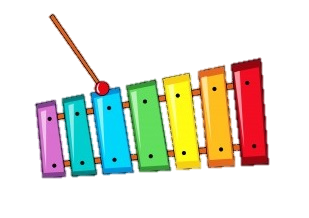 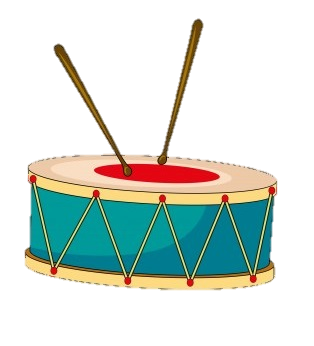 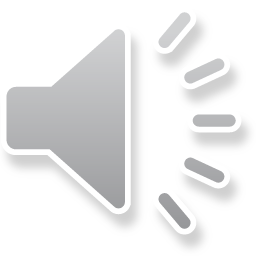 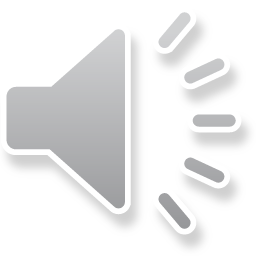 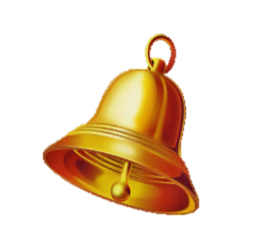 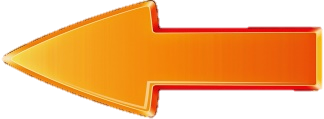 Чей вкус вызывает слезы или горечь? Положи на тарелку.
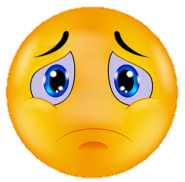 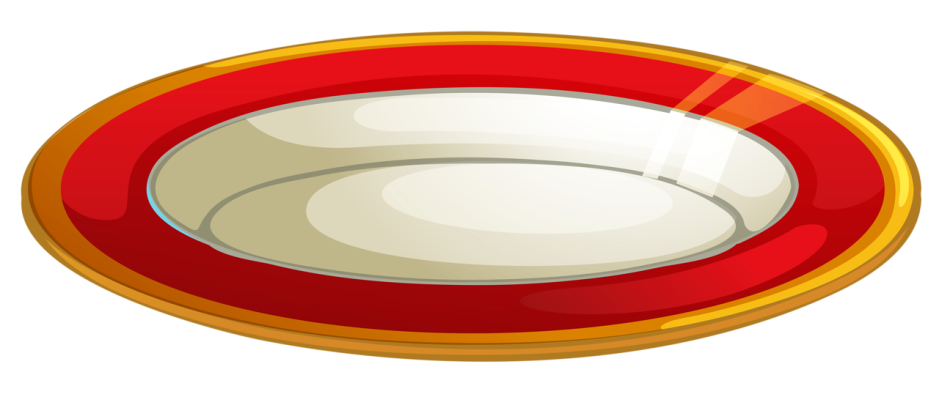 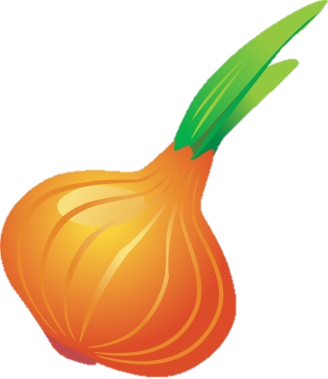 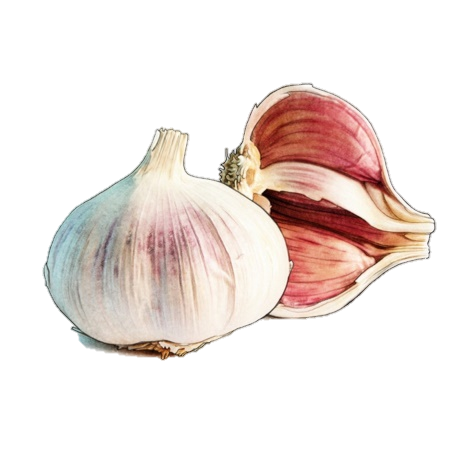 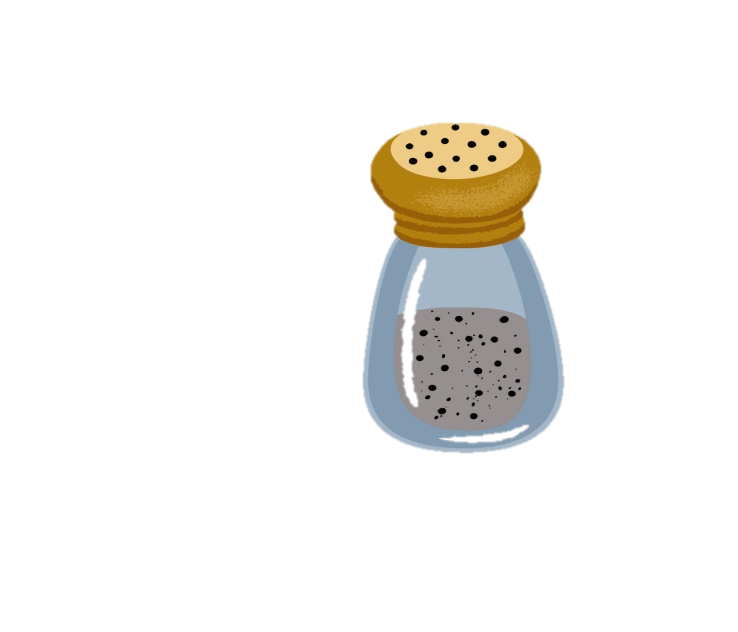 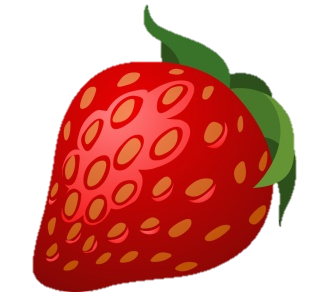 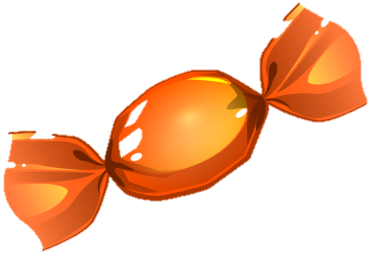 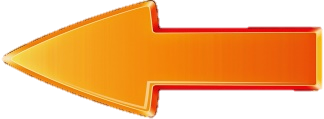 В коробку надо убрать предметы, которые вызывают грусть. Что это будет?
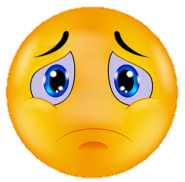 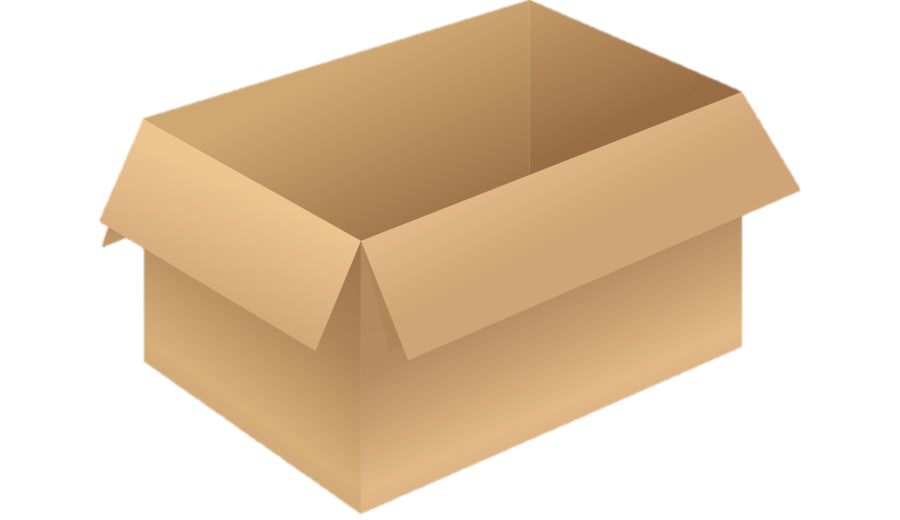 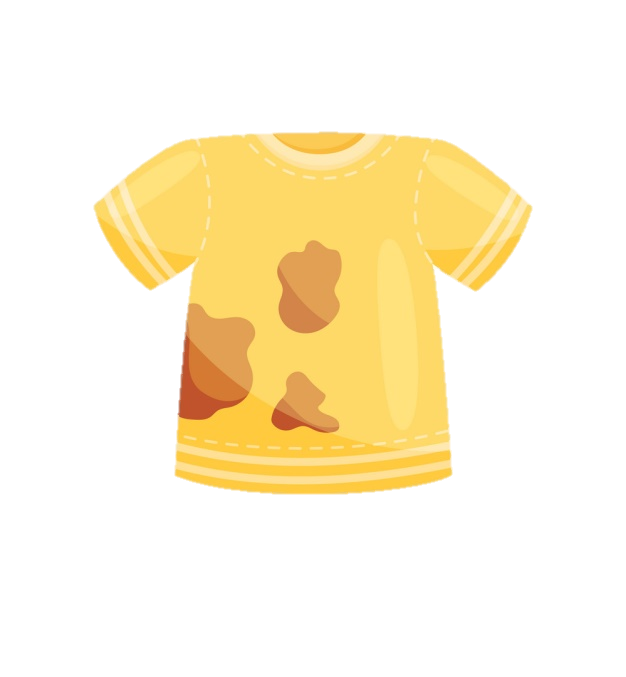 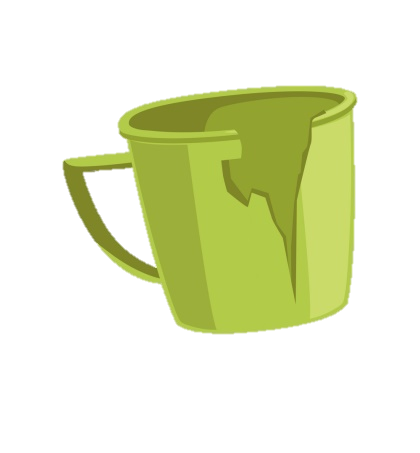 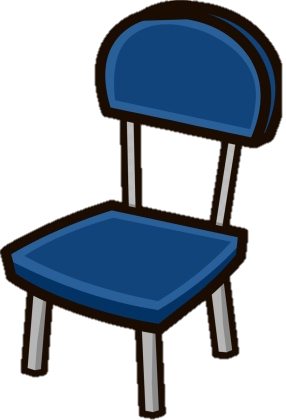 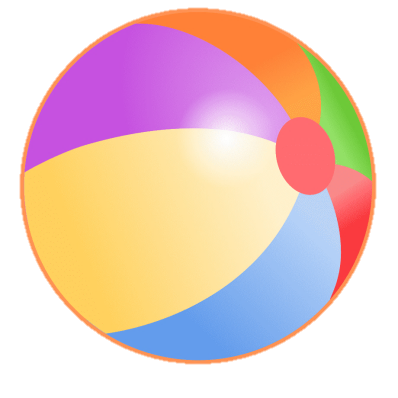 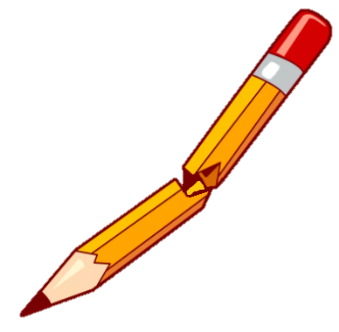 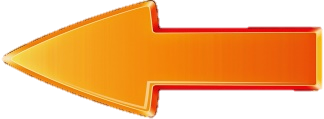 МОЛОДЕЦ! Ты выполнил все задания! Нажми на меня и я уйду.
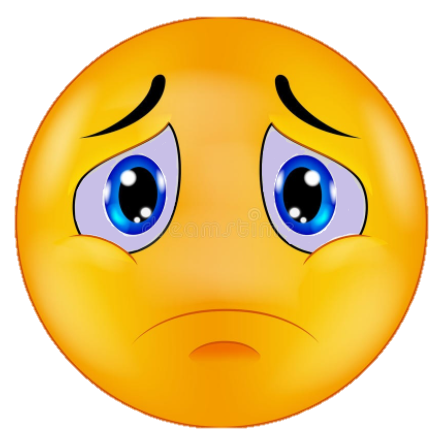 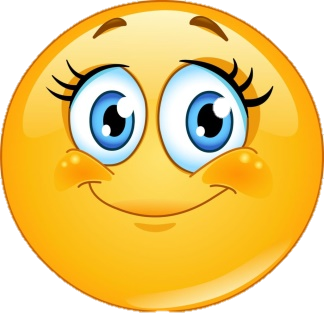 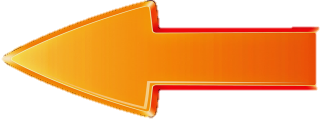 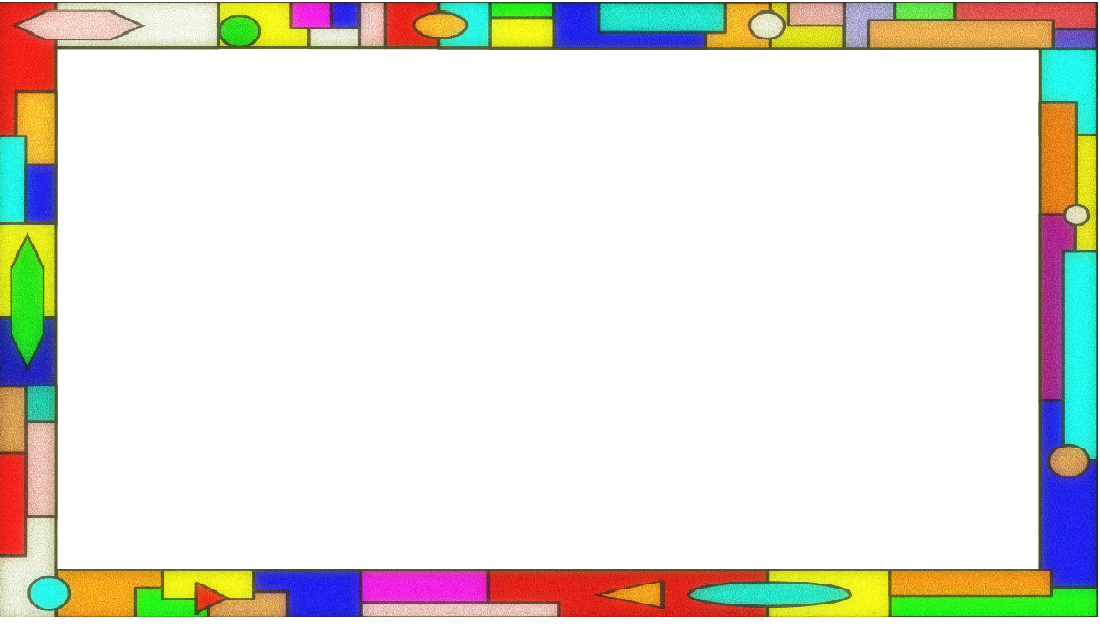 Автор – педагог-психолог  Душина Елена Владимировна

МБДОУ детский сад № 97 г. Иркутска

2021 г.